Welcome to Notre Dame!CCL Workshop 2012Scalable Scientific Computingwww.nd.edu/~ccl/workshop/2012
The Cooperative Computing Lab
We collaborate with people who have large scale computing problems in science, engineering, and other fields.
We operate computer systems on the O(10K) cores: clusters, clouds, grids.
We conduct computer science research in the context of real people and problems.
We develop open source software for large scale distributed computing.
http://www.nd.edu/~ccl
2
Meet the CCL Team
Newly minted Ph.D.s:
Dr. Hoang Bui: Rutgers University
Dr. Peter Bui: University of Wisconsin – Eau Claire
Current Grad Students:
Li Yu (Bloomberg)
Dinesh Rajan
Michael Albrecht
Patrick Donnelly
Peter Sempolinksi
Undergraduate Students:
Iheanyi Ekechuku
Chris Bauschka
Joseph Fetsch
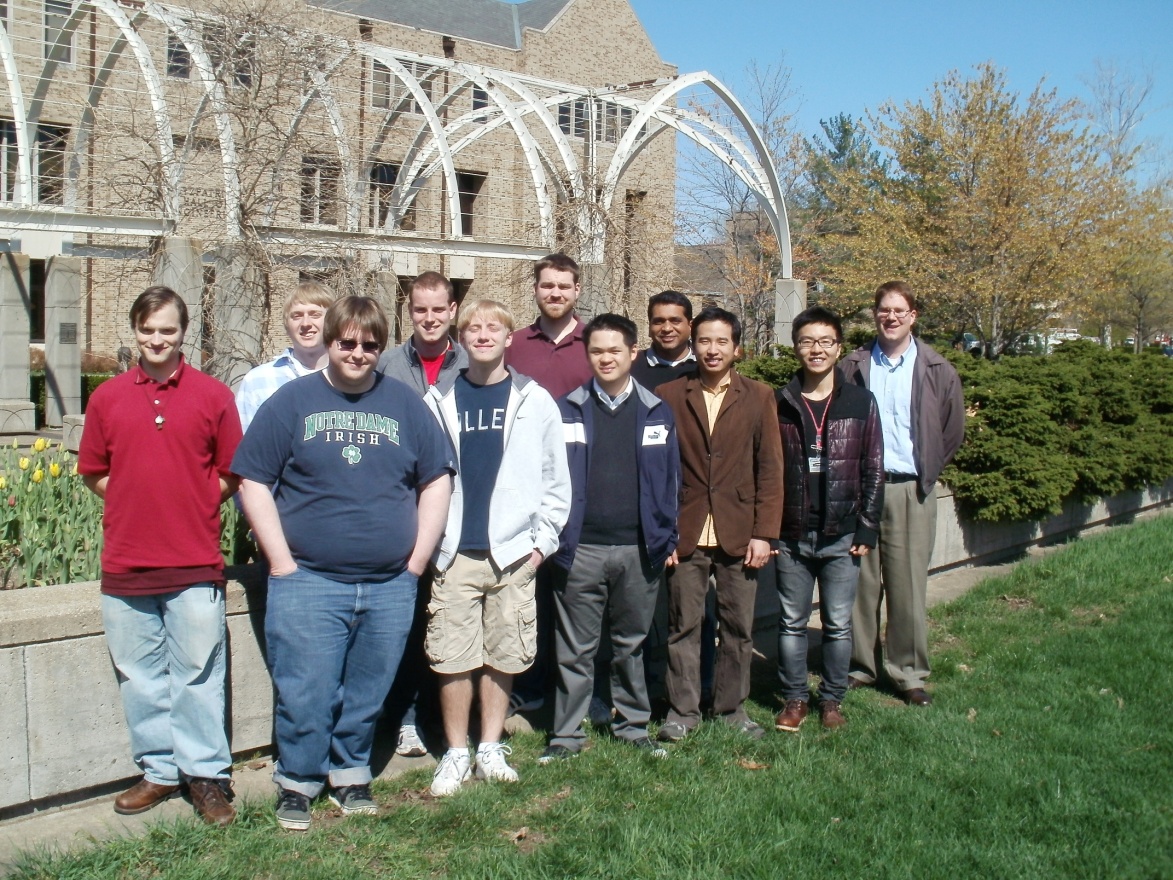 Our philosophy:
Make it easy to scale up from one desktop to national scale infrastructure.
Provide familiar interfaces that make it easy to connect existing apps together.
Allow portability across operating systems, storage systems, middleware…
Make simple things easy, and complex things possible.
No special privileges required.
We are not there yet!
A quick tour:MakeflowWork QueueParrotChirp
An Old Idea: Makefiles
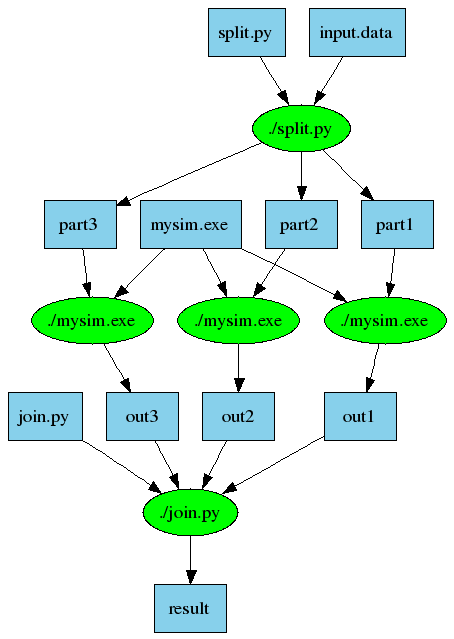 part1 part2 part3: input.data split.py
     ./split.py input.data

out1: part1 mysim.exe
    ./mysim.exe part1 >out1

out2: part2 mysim.exe
    ./mysim.exe part2 >out2

out3: part3 mysim.exe
    ./mysim.exe part3 >out3

result: out1 out2 out3 join.py
    ./join.py out1 out2 out3 > result
7
Makeflow = Make + Workflow
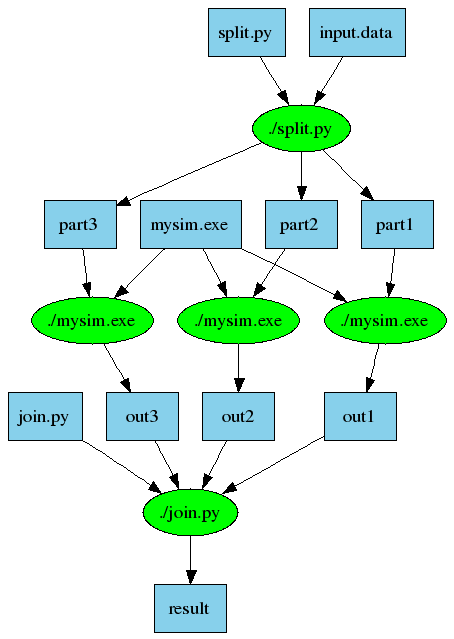 Provides portability across batch systems.
Enable parallelism (but not too much!)
Fault tolerance at multiple scales.
Data and resource management.
Makeflow
Local
Condor
SGE
Work
Queue
http://www.nd.edu/~ccl/software/makeflow
8
Work Queue Library
#include  “work_queue.h”

while( not done ) {

      while (more work ready) {           task = work_queue_task_create();
            // add some details to the task
            work_queue_submit(queue, task);
      }

      task = work_queue_wait(queue);
      // process the completed task
}
http://www.nd.edu/~ccl/software/workqueue
9
Work Queue System
1000s of workers
dispatched to clusters, clouds, and grids
worker
worker
worker
worker
worker
worker
Work Queue Program
C / Python / Perl
Work Queue Library
put P.exe
put in.txt
exec P.exe <in.txt >out.txt
get out.txt
worker
P
In.txt
out.txt
http://www.nd.edu/~ccl/software/workqueue
10
Makeflow + Work Queue
sge_submit_workers
Private
Cluster
Shared
SGE
Cluster
Wv
W
Makefile
Hundreds of Workers in a
Personal Cloud
W
W
submit
tasks
W
W
Makeflow
Campus
Condor
Pool
Public
Cloud
Provider
W
W
W
W
W
W
W
Local Files and Programs
ssh
condor_submit_workers
Parrot and Chirp
Ordinary
Appl
Filesystem Interface: open/read/write/close
Parrot Virtual File System
Local
HTTP
CVMFS
Chirp
iRODS
Web Servers
iRODS
Server
CVMFS
Network
Chirp
Server
12
CS Research Questions
How do we allocate the appropriate resources from clusters/clouds/grids to run a given workload?
How do we avoid overloading shared resources that we do not control?
How do we safely compose multiple applications that have elastic parallelism?
How do we manage an ocean of results generated by scalable codes?
Software Challenges
How can we maintain/develop our software on an explosion of platforms at a reasonable level of effort?
How should we engage with other software projects, particularly NSF SI2?
Should we focus on broad capabilities or targeted solutions?
How do we balance software engineering against fundamental research?
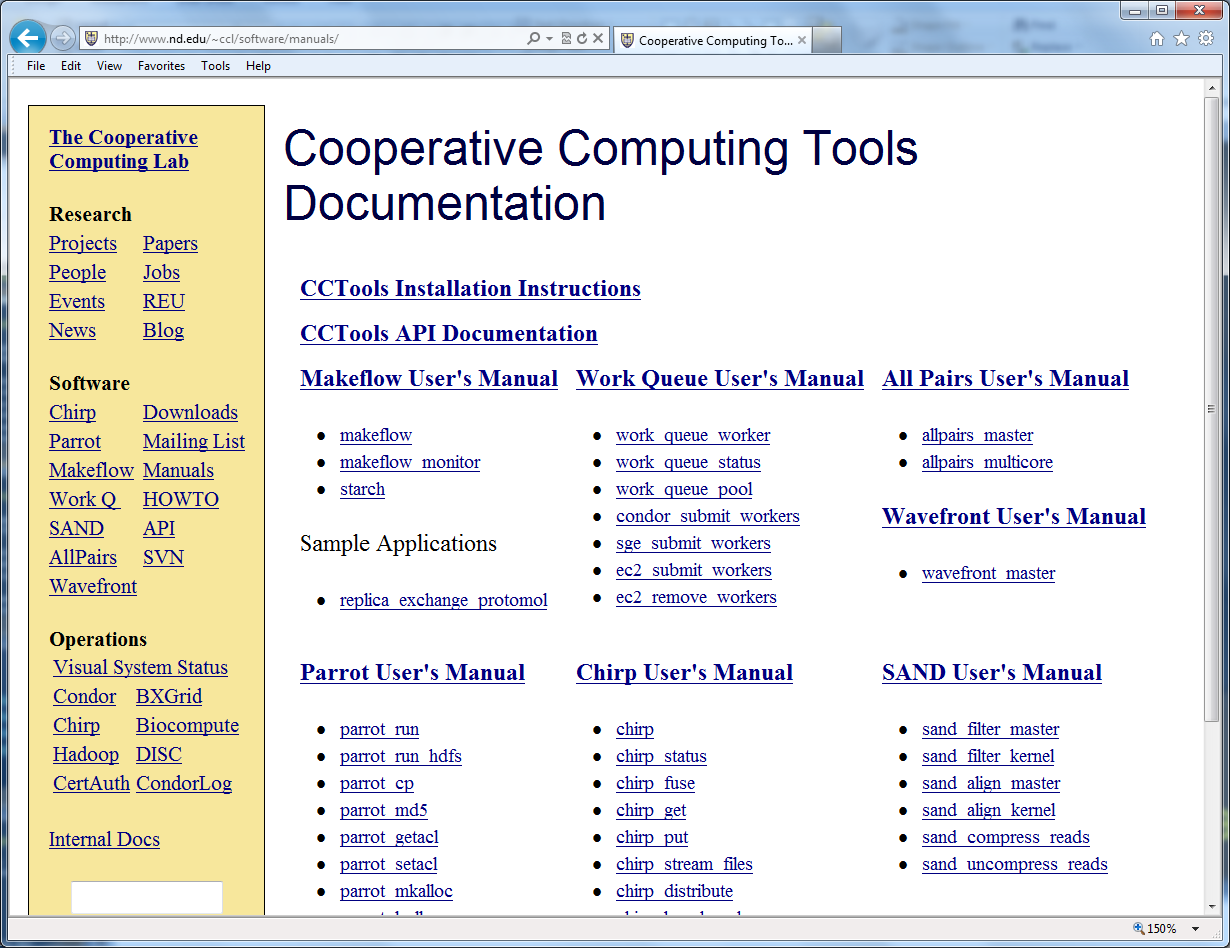 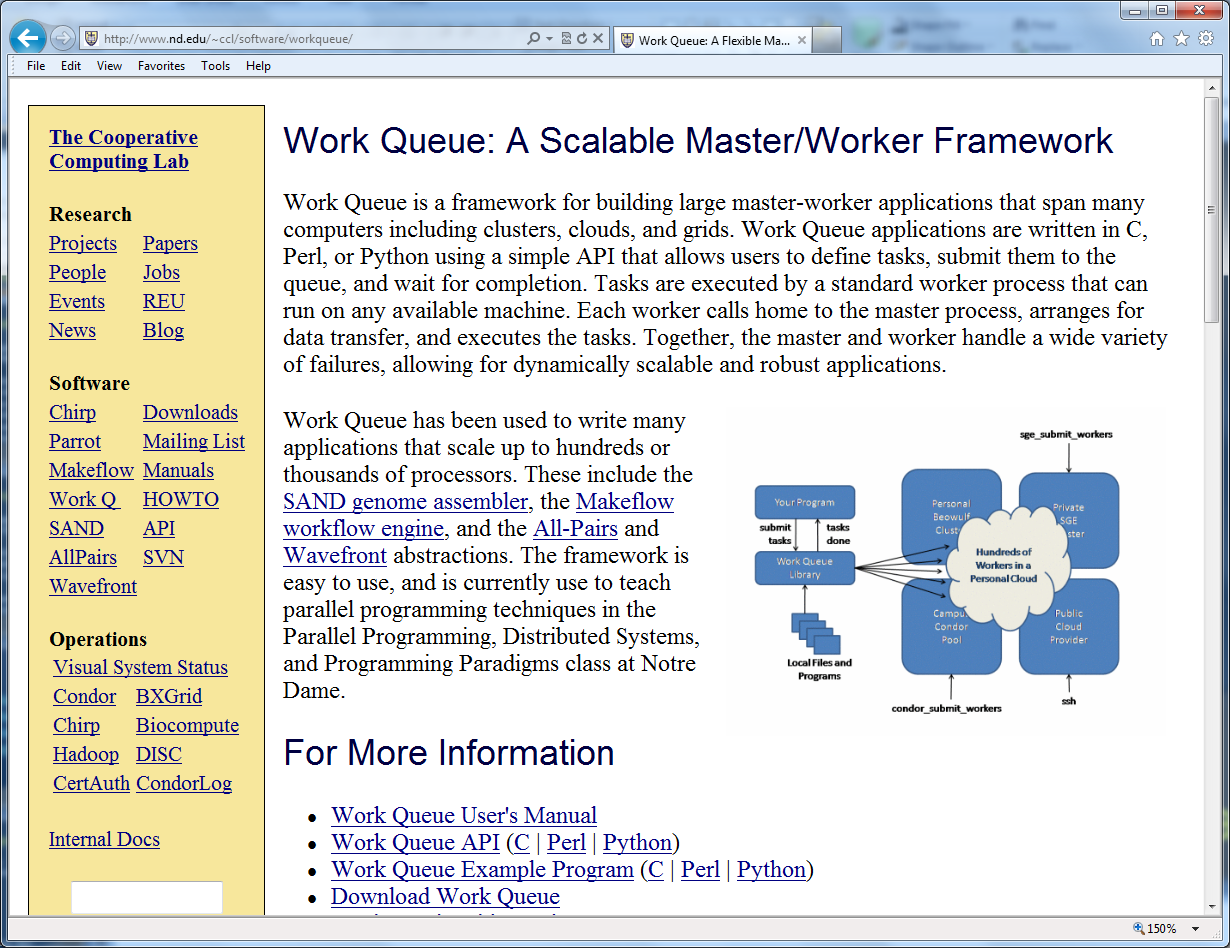 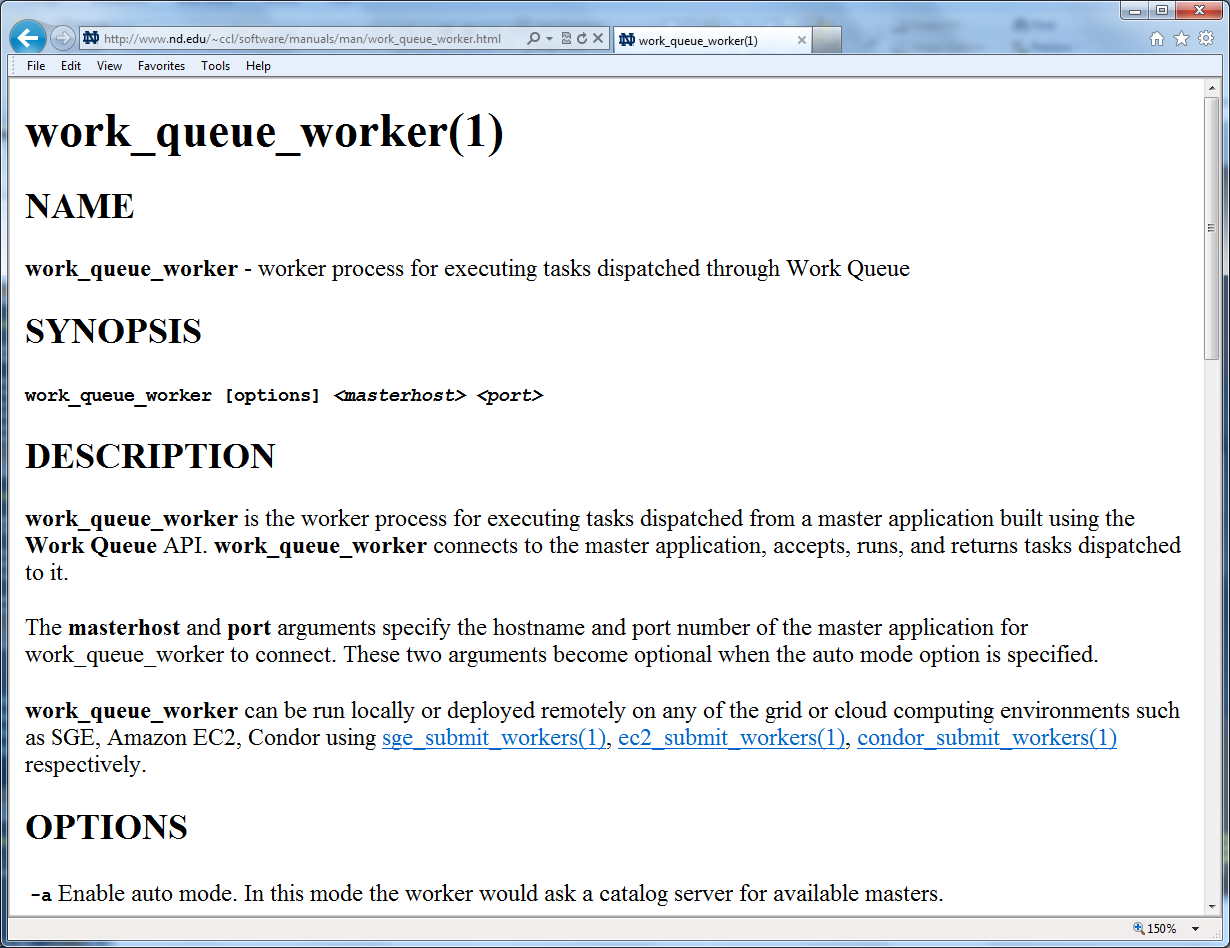 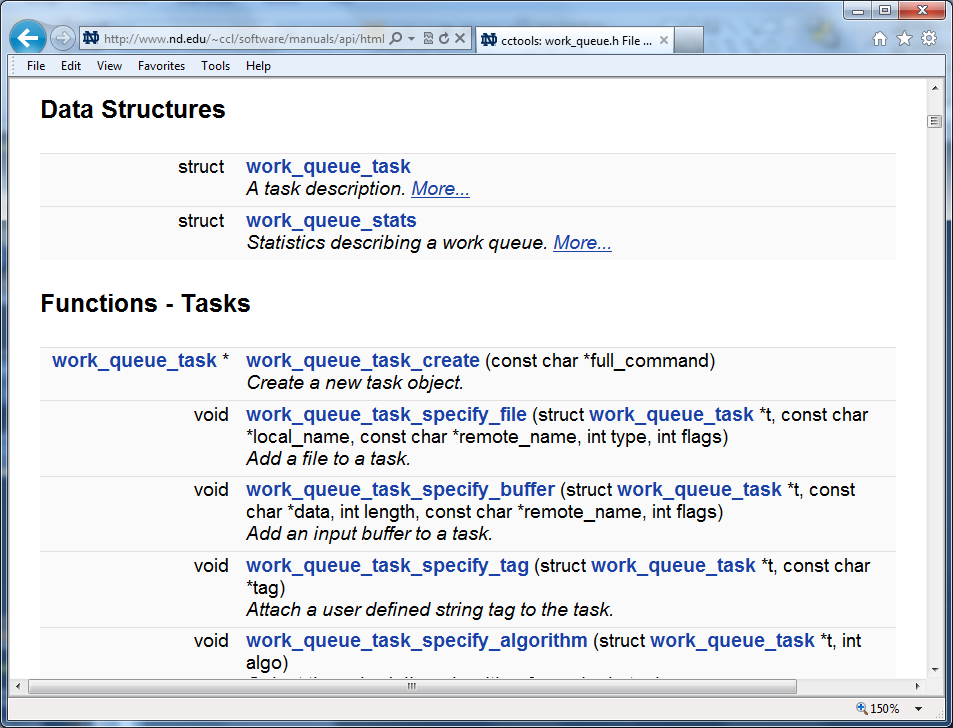 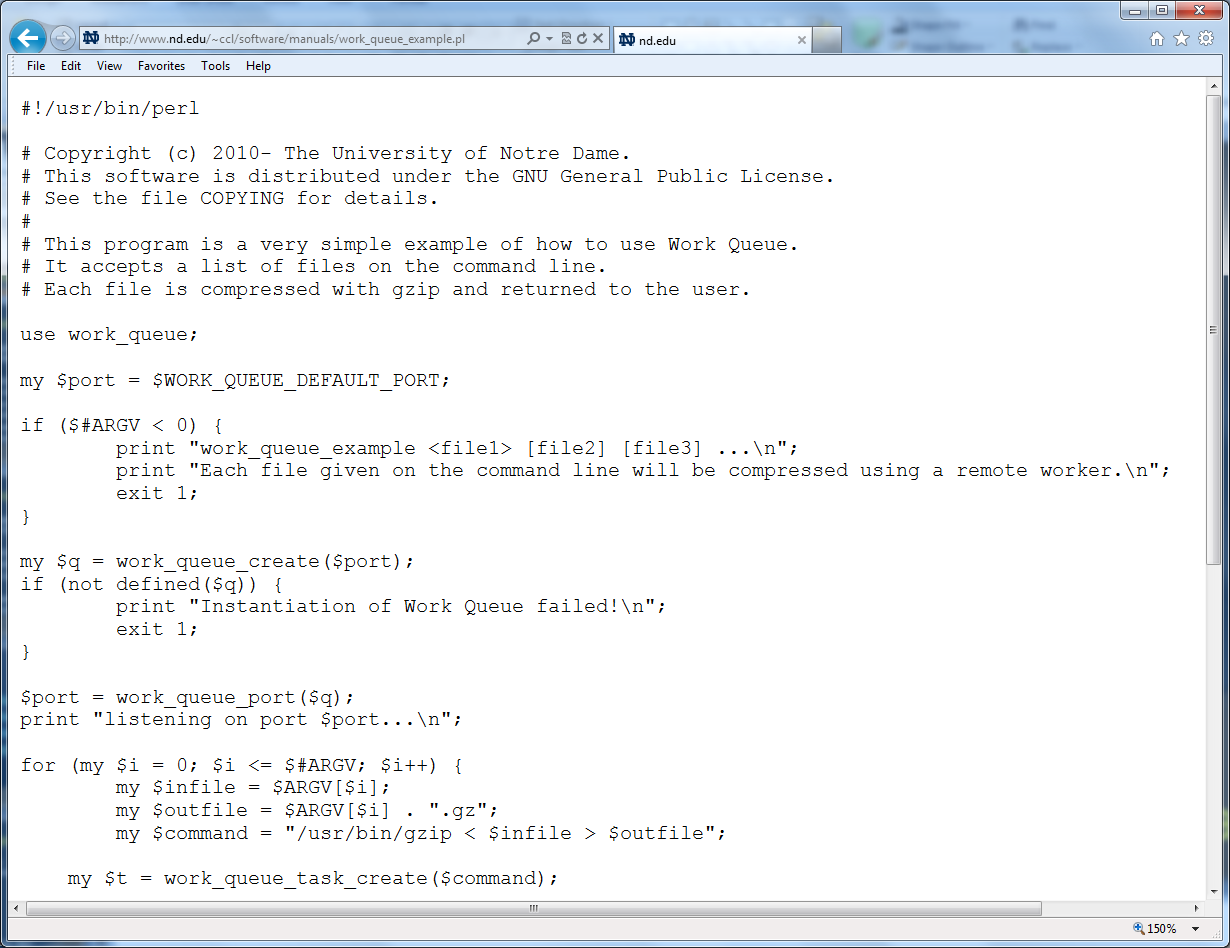 http://www.nd.edu/~ccl/software/manuals
What are thesoftware challengesin your research?(and how can we help?)
Workshop Agenda
Monday Morning
Bioinformatics and Workflows
Molecular Dynamics Applications
Lunch
Monday Afternoon
High Energy Physics
Floods and Earthquakes
Dinner on Your Own
Tuesday Morning
New Developments from the CCL Team
Breakout Sessions
www.nd.edu/~ccl/workshop/2012